Автор презентации: 
Поздеева Евгения Владимировна, 
воспитатель ГБДОУ детский сад №86 
Приморского района
 Санкт-Петербурга
2016 г.
Дидактическая игра «Собери слово»
Дидактическая игра представляет собой многоплановое, сложное педагогическое явление: она является и игровым методом обучения детей дошкольного возраста, и формой обучения, и самостоятельной игровой деятельностью, и средством всестороннего воспитания личности ребенка. Именно в дидактической игре ребенок получает возможность совершенствовать, обогащать, закреплять, активизировать свой словарь.
Цель  игры  «Собери  слово»: развитие звуко - буквенного анализа слов.
Задачи:
Упражнять в умении собирать слова по буквам
Развивать память, умение анализировать, фонематическое восприятие
Развивать мелкую моторику рук
Игра изготовлена из бросового материала: крышечки от бутылок из-под молока, кефира. Алфавит напечатан на листе бумаги
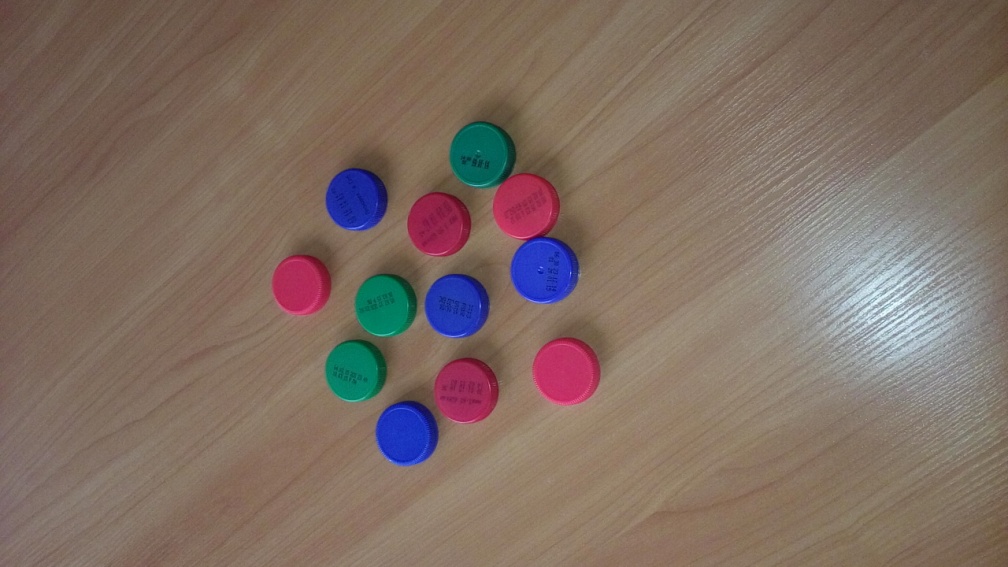 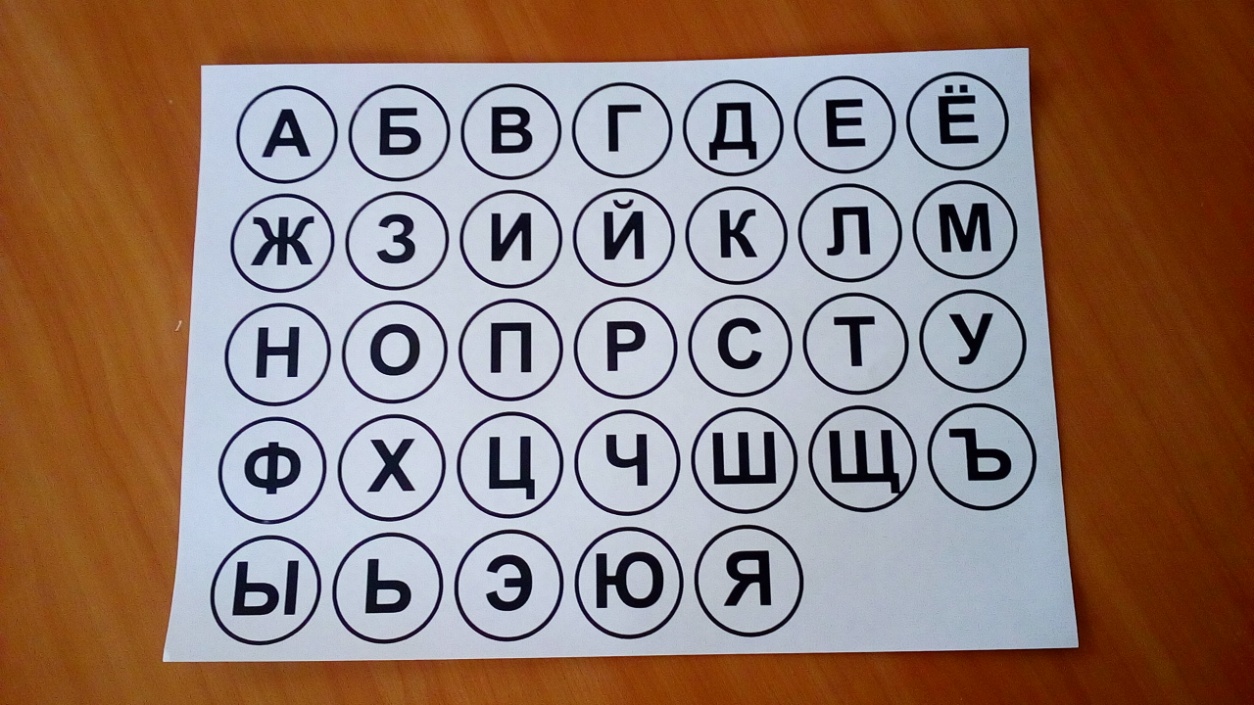 Игра предназначена для детей старшего дошкольного возраста. В игре представлены буквы, оформленные на разных цветовых полях. Красным цветом обозначены гласные буквы, синим – согласные буквы ( синий - твердые согласные звуки, зеленый – мягкие согласные звуки).
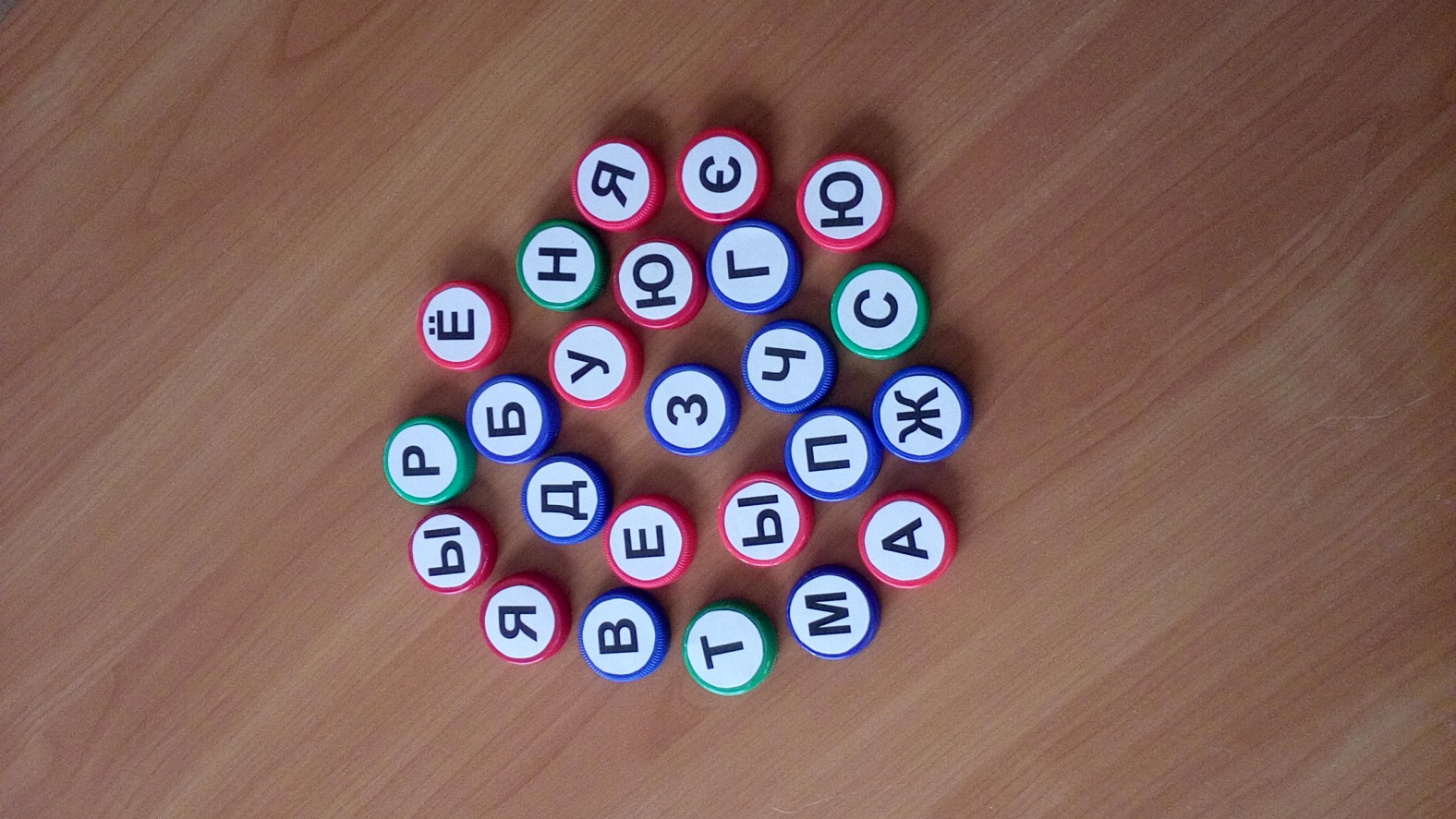 Существует несколько уровней сложности игры:
Легкий уровень сложности – из предложенных букв собрать слово, состоящее из 3-х, 4-х букв. Для выбора слова можно использовать картинки
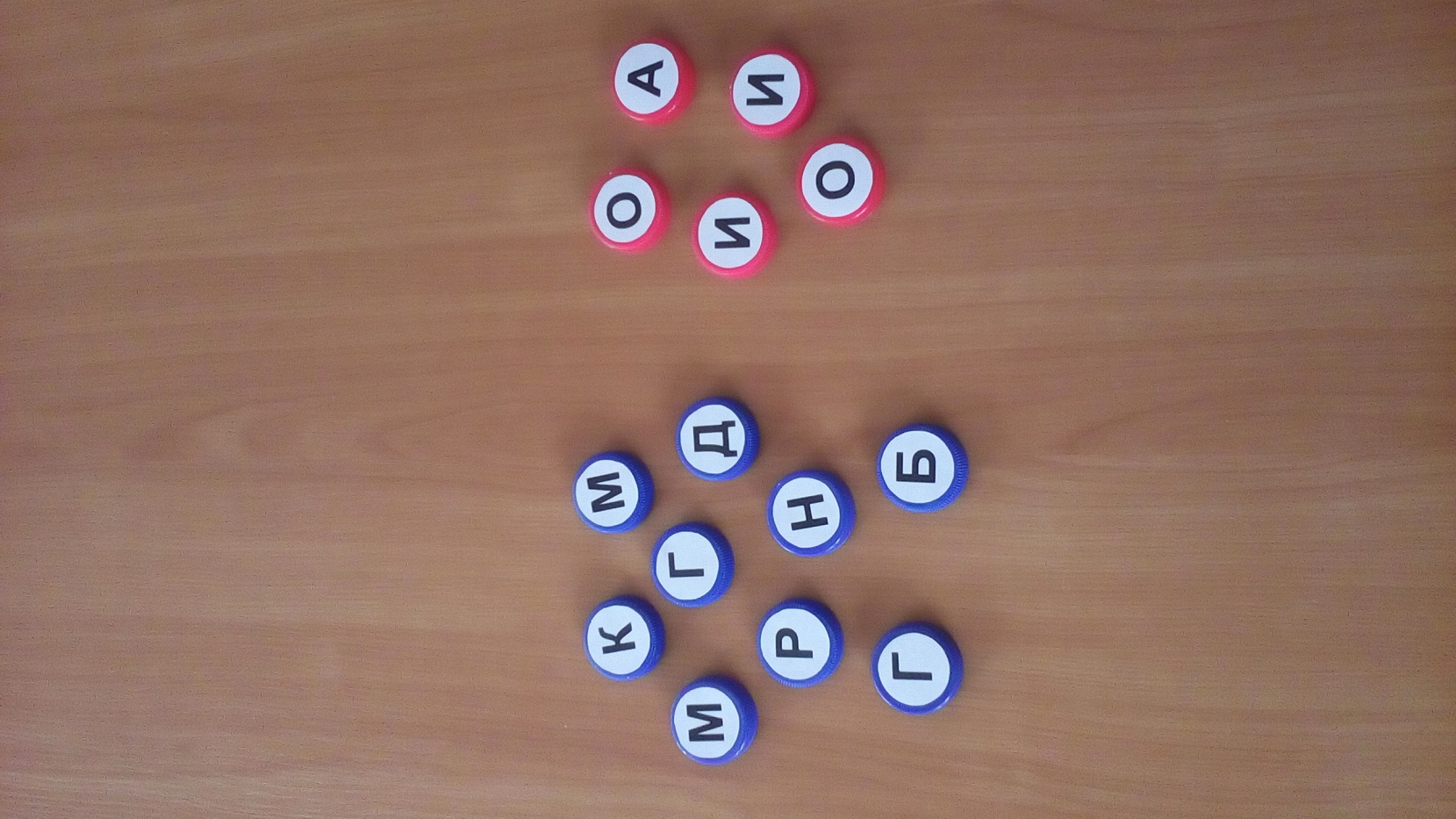 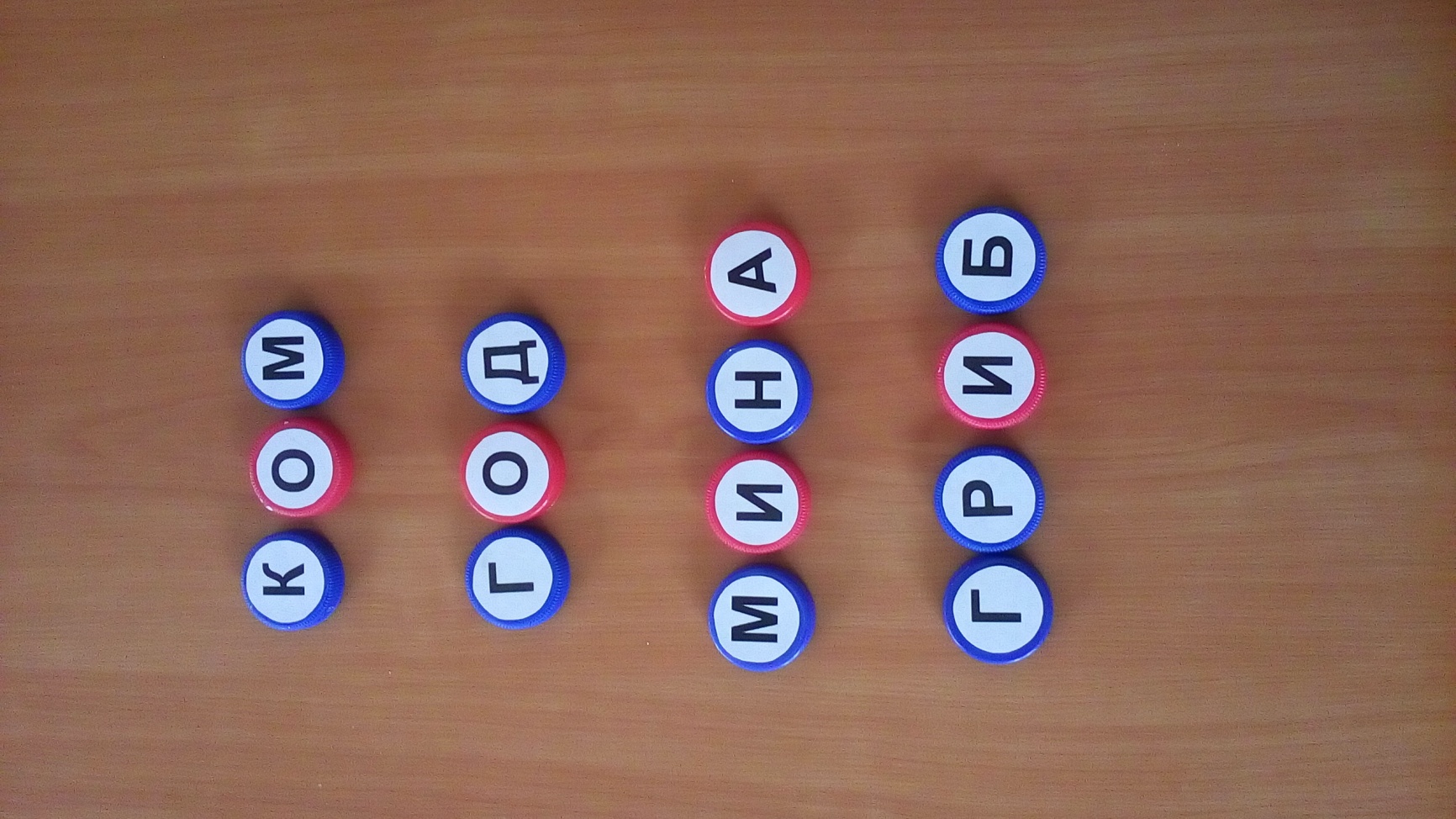 Средний уровень сложности – когда дети изучат твердые и мягкие согласные звуки, предлагается использовать разные цвета для обозначения мягкости(зеленый) и твердости (синий)
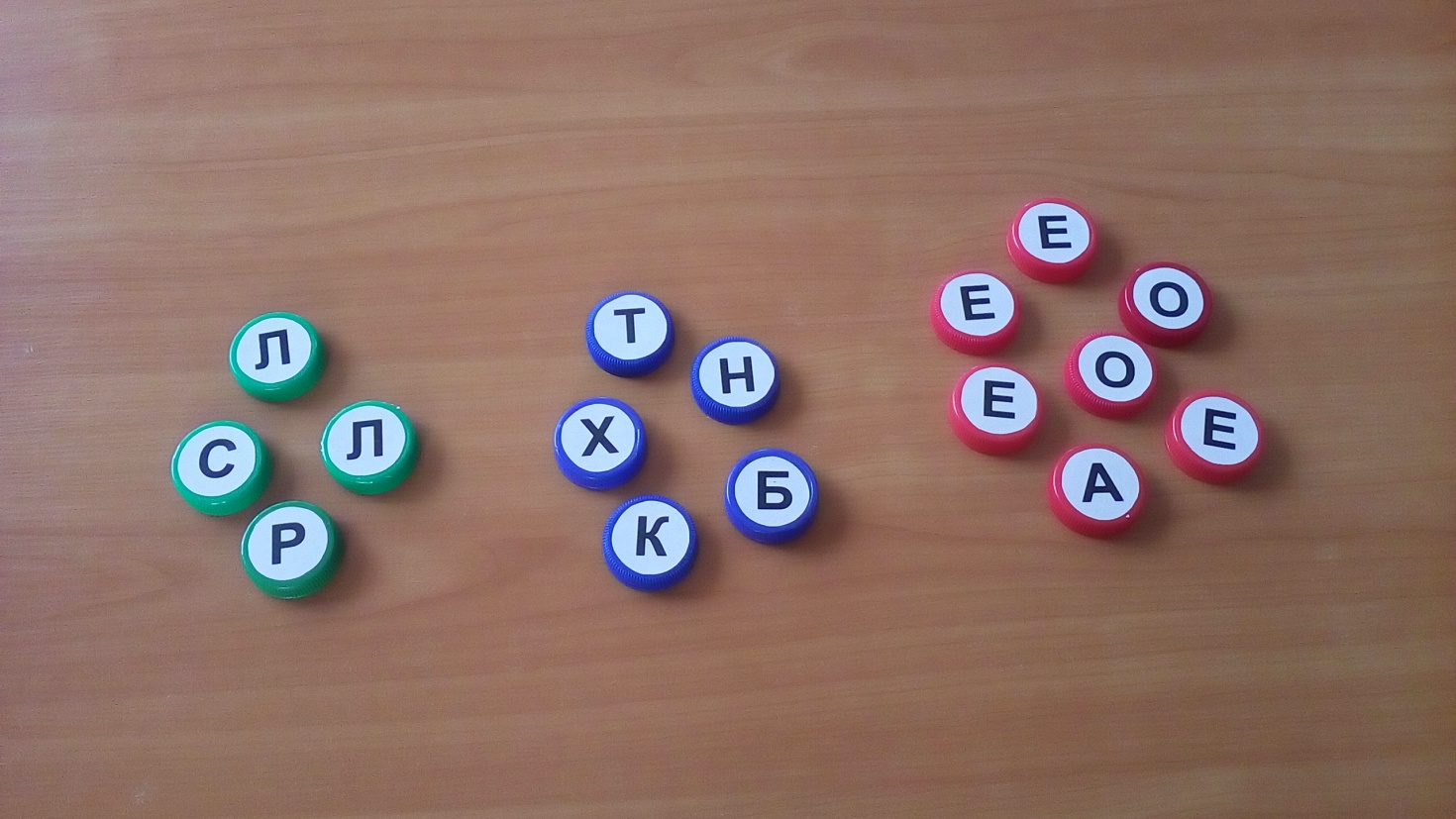 Сложный уровень игры – из одного длинного слова собрать несколько маленьких.
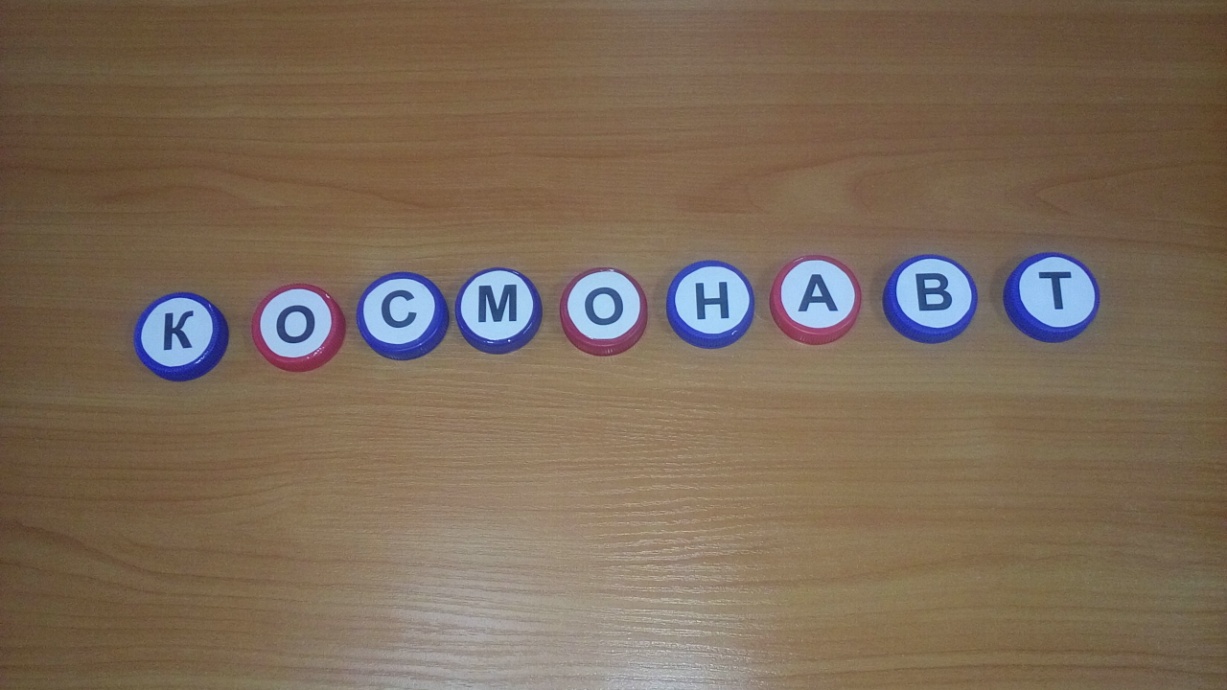 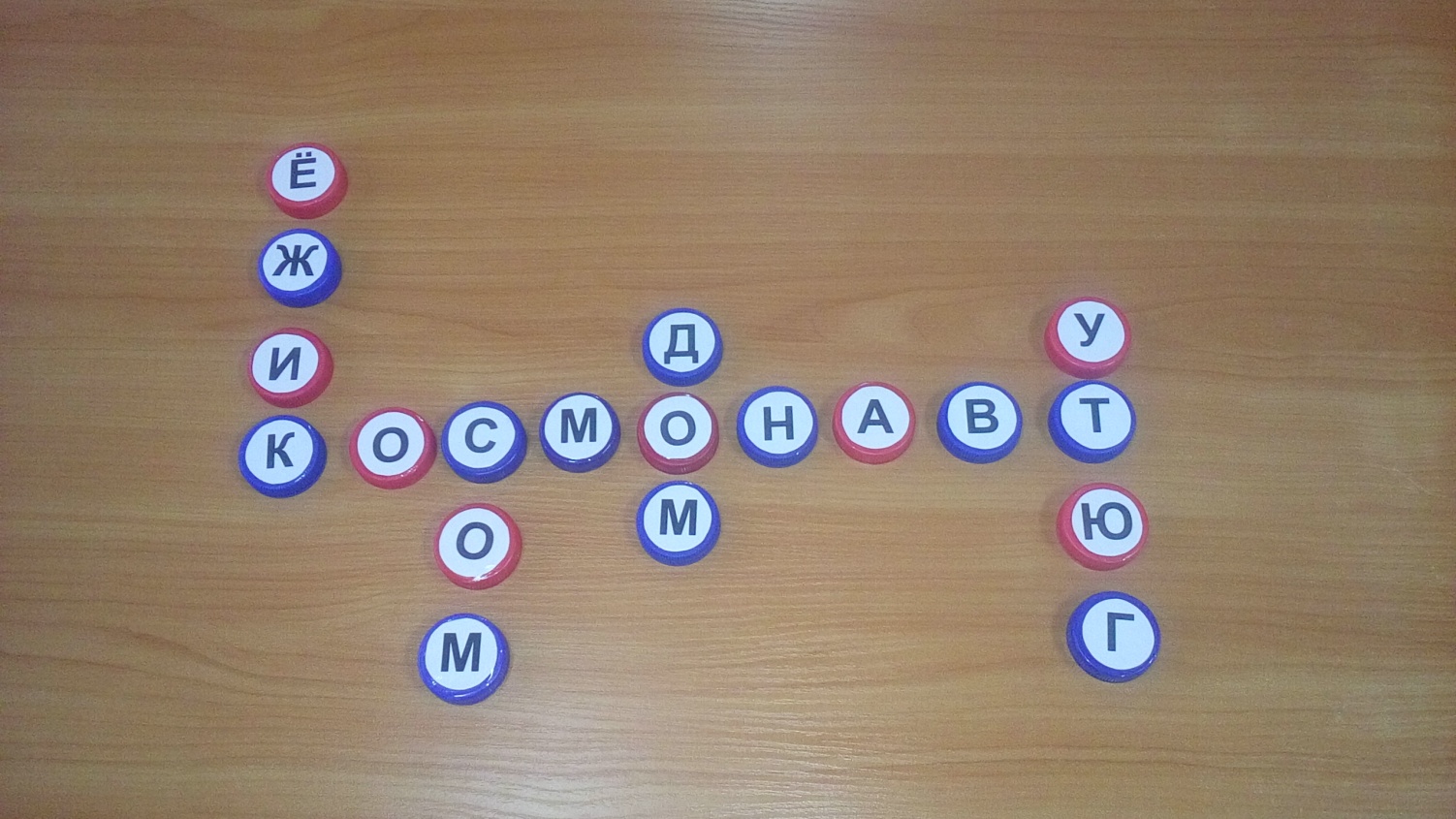 Спасибо за внимание!